Bonjour
lundi, le seize décembre
Write a sentence of at least five words using the regular “ER” verb patiner (to ice skate). Patiner may not be used as an infinitive.
Bonjour
lundi, le seize décembre

un moment de culture francophone
Nous préparons pour l’examen ultime.
Pourquoi tombons-nous?
Nous tombons pour apprendre comment se lever.
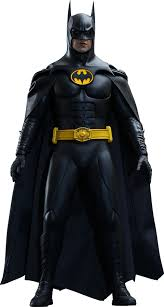 Sommes-nous prêts?

Nous sommes prêts!
C’est le drapeau du pays francophone le Bénin. Autrefois, le Bénin s’appelait le Dahomey.
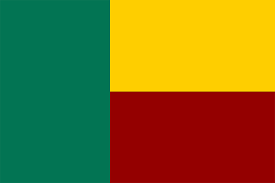 The final exam, which will be cumulative, will be 
Wednesday, December 18:  7:45 – 9:30. 
If you finish taking the test before the end of the period, you will be allowed to go to another room only if you have a pass from a teacher.
aller		parler		moisir
je
tu
il /elle
nous
vous
elles / ils
Change the statement below into a question using the methods indicated.
Vous aimez les castors.

Tag phrase
 
Est-ce que

Inversion
Write the following times in words using twenty-four hour time.
9:30 PM _________________________________________________
10:15 AM ________________________________________________
1:58 PM _________________________________________________
1:45 AM _________________________________________________
How many stores are in the city?
____________________________________________________________________________
Where is the classroom of Mrs. Salehi?
____________________________________________________________________________
At what time does art class begin?
____________________________________________________________________________
Who is the best (le meilleur) singer (chanteur) in the world (du monde)?
____________________________________________________________________________
Why do you like fish?
_____________________________________________________________________________
Marcel and Bertrand eat croissants at the restaurant.
_________________________________________________________________________
You (familiar) take three cinnamon rolls after school.
_________________________________________________________________________
I do not have sugar.
___________________________________________________________________________
We eat chicken every Friday.
___________________________________________________________________________
Étudiez
Write a sentence of at least five words in French which uses a regular “IR” verb, which is not used as an infinitive.